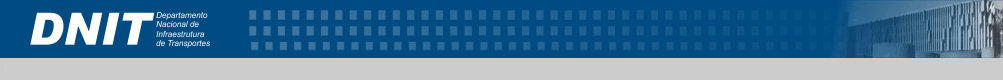 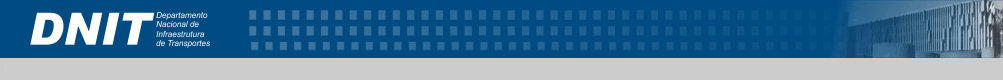 DIREX
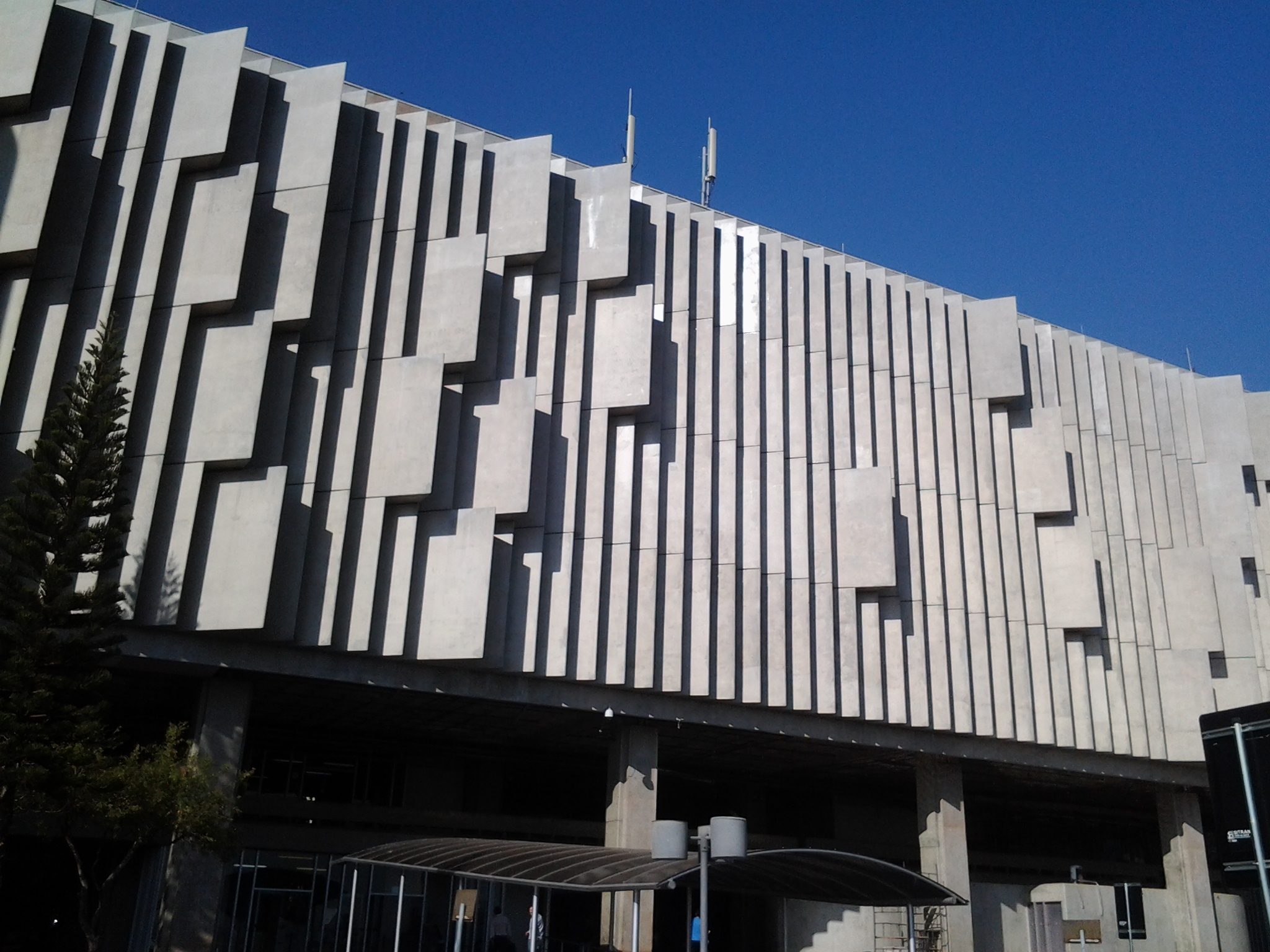 Regime Diferenciado de Contratações - RDC

Experiência DNIT

Audiência Câmara dos Deputados

21 de maio de 2013
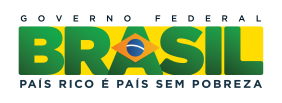 Sumário
1. Resultados/Experiência DNIT
2. Gestão de Riscos
3. Novo SICRO
Experiência DNIT
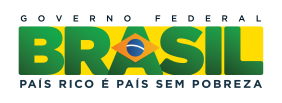 Redução dos prazos
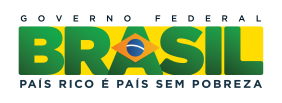 Descontos
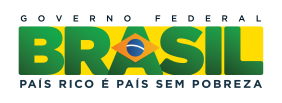 Vantagens percebidas
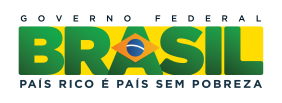 Gestão de Riscos no RDC
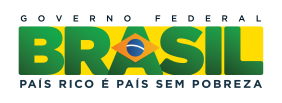 Problema de Pesquisa
Como gerenciar os riscos das obras de construção civil contratadas no regime de contratação Integrada?
Gerenciamento de Riscos
O gerenciamento de riscos é uma forma organizada de identificar e medir riscos e de desenvolver, selecionar e gerenciar opções para seu controle (KERZNER, 2002).
O objetivo do gerenciamento do projeto é alcançar o sucesso.
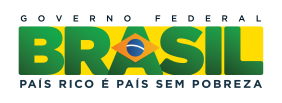 O que é sucesso?
Os critérios de sucesso devem ser mensuráveis através de metas de custo, de cronograma e de qualidade.

 Um projeto pode ser considerado bem sucedido quando: 

a) for concluído dentro do tempo e do orçamento previsto; 
b) atingir a qualidade e a performance desejadas; 
c) for concluído com o mínimo possível de alterações em seu escopo; 
d) for aceito sem restrições pela administração; 
e) transcorrer sem interrupções;
f) não agredir o meio ambiente.
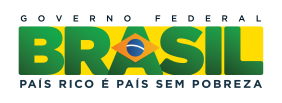 ANÁLISE BR-101 AL LOTE 1 TT-159/2010
ANÁLISE BR-101 AL LOTE 3 TT-062/2010
ANÁLISE BR-101 AL LOTE 4 TT-264/2010
ANÁLISE RESUMO BR-101 AL
Orçamentação:
A formação do preço das obras de construção civil é mais arriscada do que a formação de preços em outras indústrias ou no comércio.
Se o grau de certeza do custeio por apropriação não é disponível e o orçamento da obra acaba sempre sendo elaborado de forma estimativa, ainda que haja um orçamento analítico, construído em cima de composições de custo unitário;

 Pode-se concluir que o nível de risco da orçamentação da construção civil é elevado.
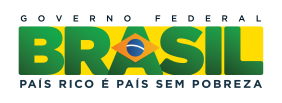 Diferença entre Incerteza e Risco
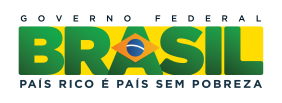 Os riscos não devem ser confundidos com suas causas ou efeitos.
Risco pode ter efeito negativo ou positivo
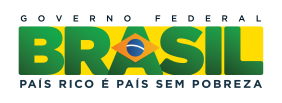 Dificuldade de modelar...
A análise qualitativa de risco requer experiência, conhecimento e criatividade e depende de uma boa dose de subjetivismo, que pode gerar resultados diferentes quando elaboradas por analistas que tenham vivência e conhecimentos tácitos diferenciados.
Análise Quantitativa do Risco
A análise quantitativa é o processo que tem foco na análise numérica de cada risco e sua consequências aos objetivos do projeto, além de avaliar os riscos gerais do projeto. 
As análises quantitativas de riscos são usadas para analisar matematicamente o efeito de riscos priorizados através da análise qualitativa.
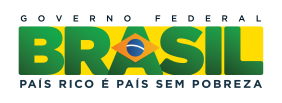 Análise de Sensibilidade
Análise de sensibilidade é um método quantitativo de analisar o possível impacto de eventos de risco sobre o projeto, e também pode ser usada para determinar os níveis de tolerância aos riscos por parte dos interessados.
A análise de sensibilidade ajuda a determinar quais riscos apresentam maior impacto potencial no projeto. Ela examina a extensão com que cada elemento do projeto afeta o objetivo que está sendo examinado quando todos os outros elementos incertos são mantidos em seus valores de linha de base
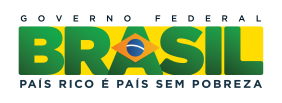 Estratégias de respostas aos riscos
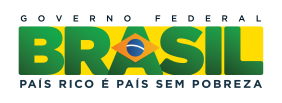 RBS – riscos macro
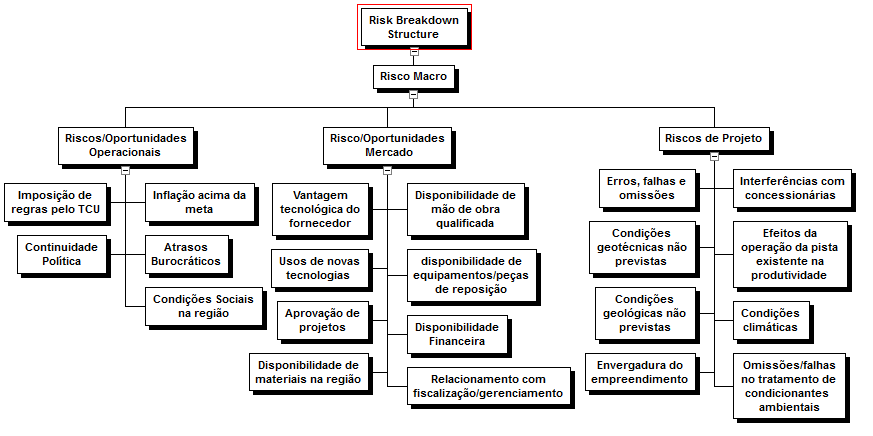 Matriz de Risco
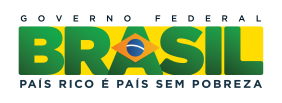 Matriz de Risco
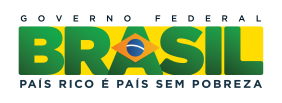 Matriz de Risco
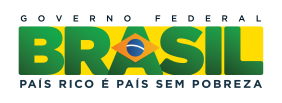 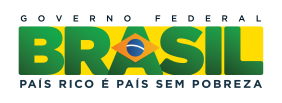 Matriz de Risco
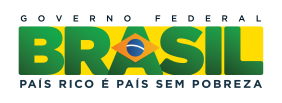 Matriz de Risco
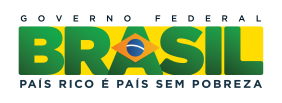 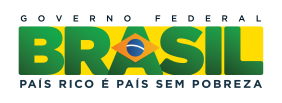 Matriz de Risco
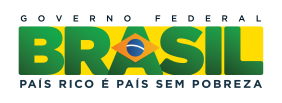 Avaliação Quantitativa (custos)
1º passo – determinação da incerteza
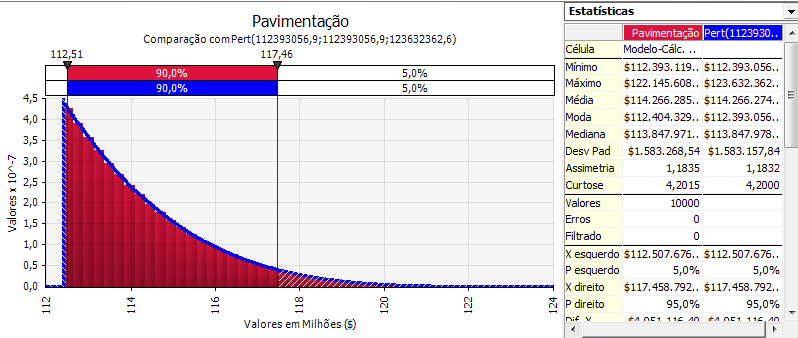 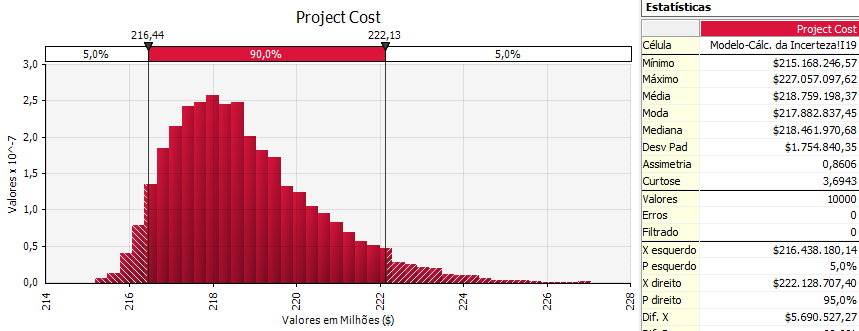 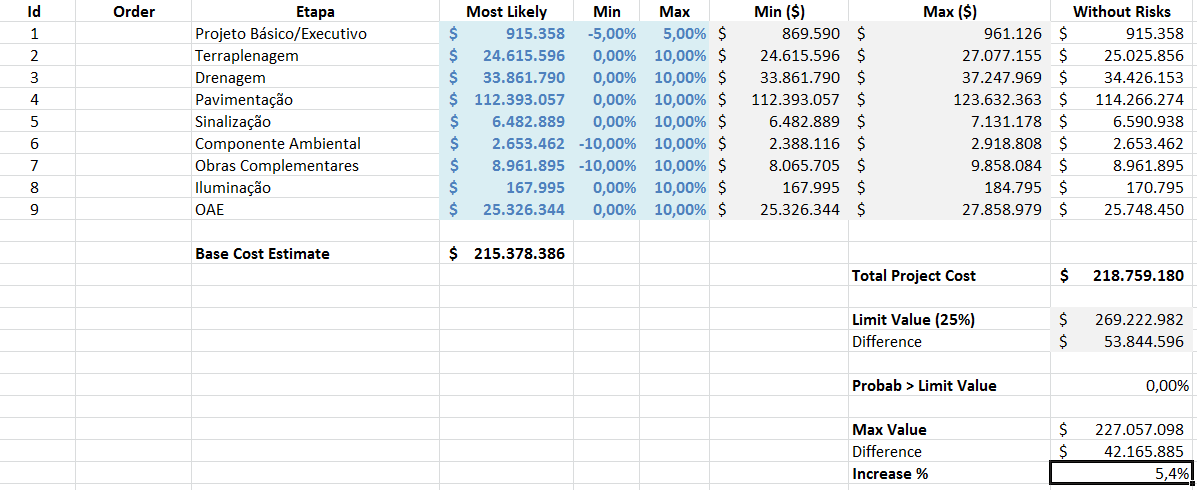 Avaliação Quantitativa (custos)
2º passo – Construção da Matriz – Probabilidade x Impacto
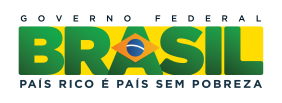 Avaliação Quantitativa (custos)
2º passo – Construção da Matriz – Probabilidade x Impacto
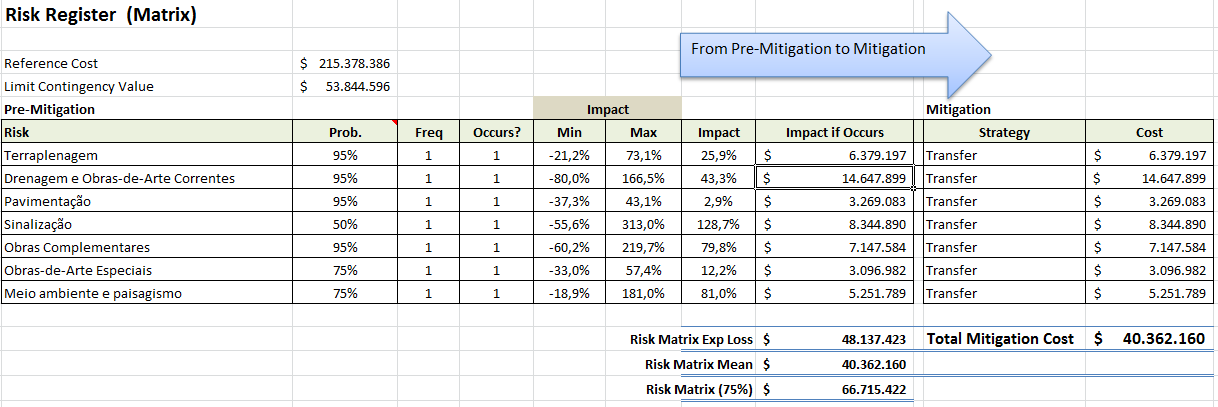 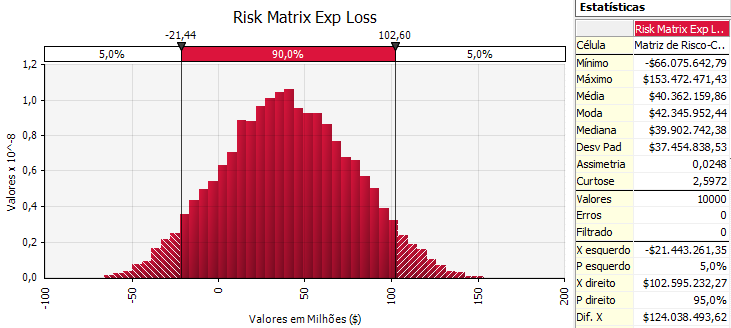 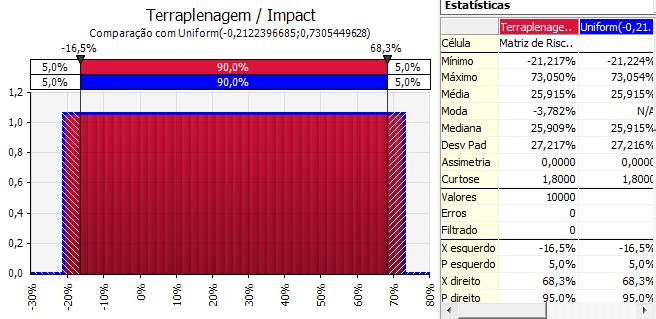 Avaliação Quantitativa (custos)
3º passo – Cálculo da reserva de contingência
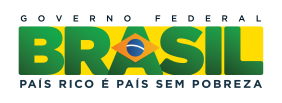 Análise Quantitativa de Riscos – Resultados:
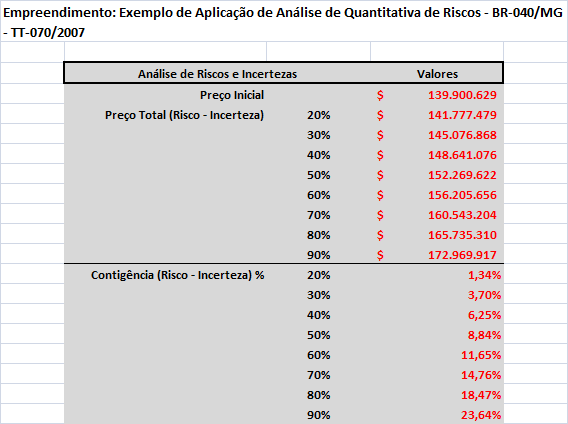 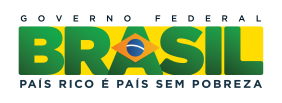 Análise Quantitativa de Riscos – Resultados:
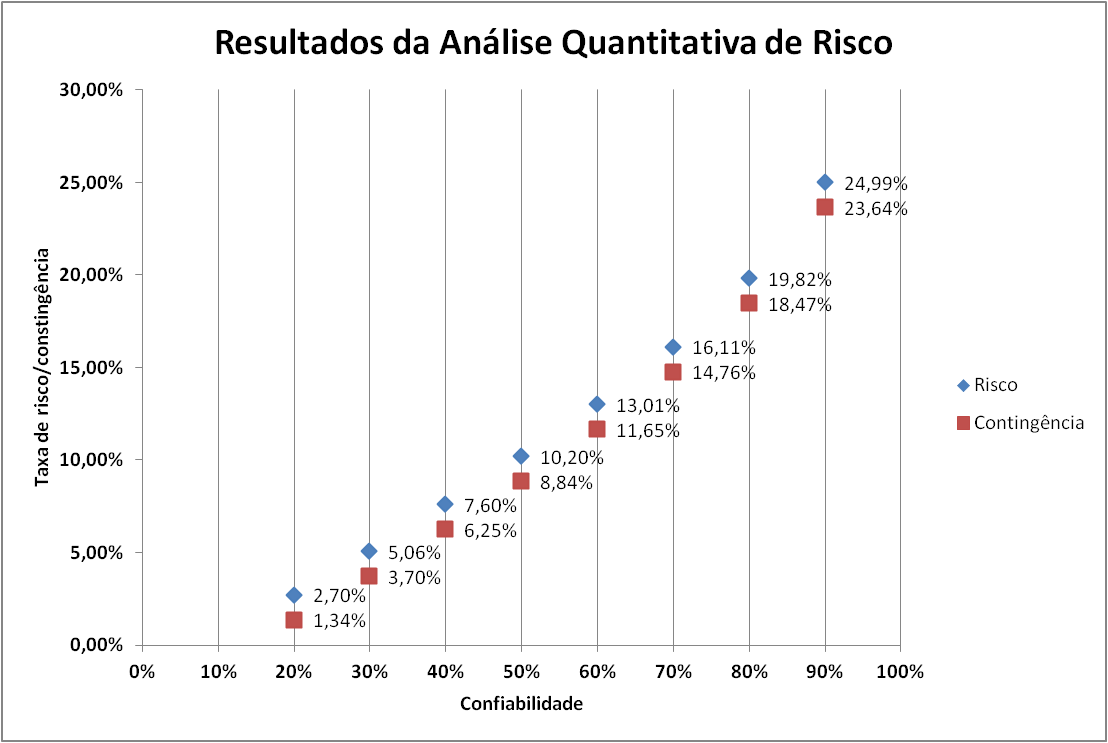 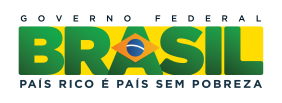 Visão Geral
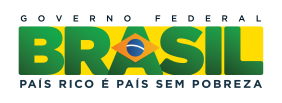 Novo SICRO
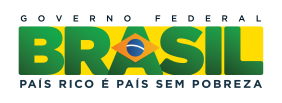 DEPARTAMENTO NACIONAL DE INFRAESTRUTURA DE TRANSORTES
DNIT

Diretoria Executiva
(061) 3315-4113/4114
tarcisio.freitas@dnit.gov.br